BCAL Interlock System
Pulsed Output from Flow meter to PLC
5V TTL
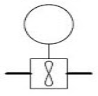 US BCAL PLC
US BCAL MPOD 1
US BCAL Chiller
From US BCAL cooling loop
US BCAL MPOD 1
RS485 from Chiller
To PLC
PLC Remote On/Off 24V
Pulsed Output from Flow meter to PLC
5V TTL
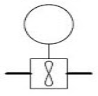 DS BCAL PLC
DS BCAL MPOD 1
DS BCAL Chiller
From DS BCAL cooling loop
DS BCAL MPOD 2
RS485 from Chiller
To PLC
PLC Remote On/Off 24V
The flow meters act as a failsafe in case the RS485 serial communication fails
 The PLC can use flow data and RTD temperature data to determine if the low voltage should be turned off
BCAL Interlock System
US BCAL PLC 24V Output
5V TTL
Relay
US BCAL MPOD 1
5 Volt Power Supply
5V TTL
Relay
US BCAL MPOD 1
There is no Point IO module that puts out 5V with enough current (5ma) to enable the MPOD
 The PLC can use flow data and RTD temperature data to determine if the low voltage should be turned off
BCAL Interlock System
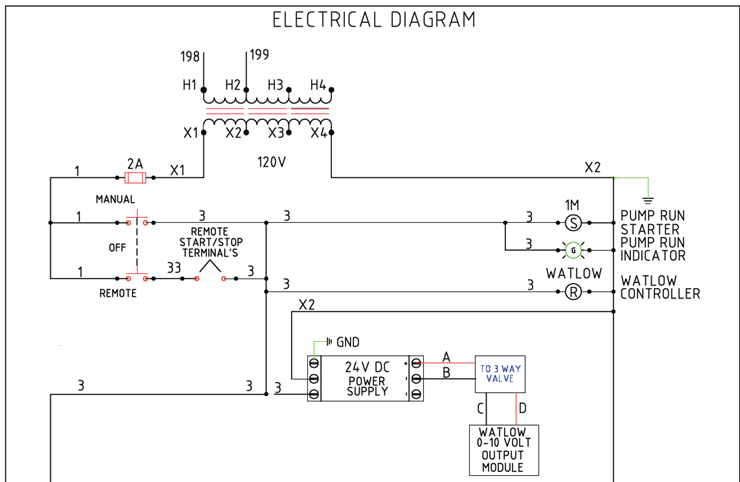 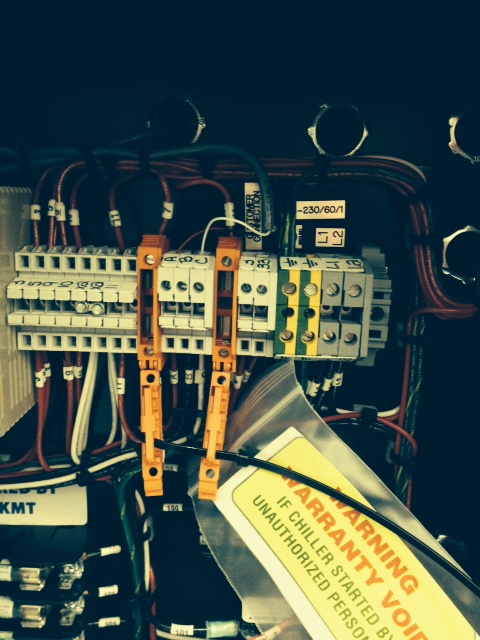 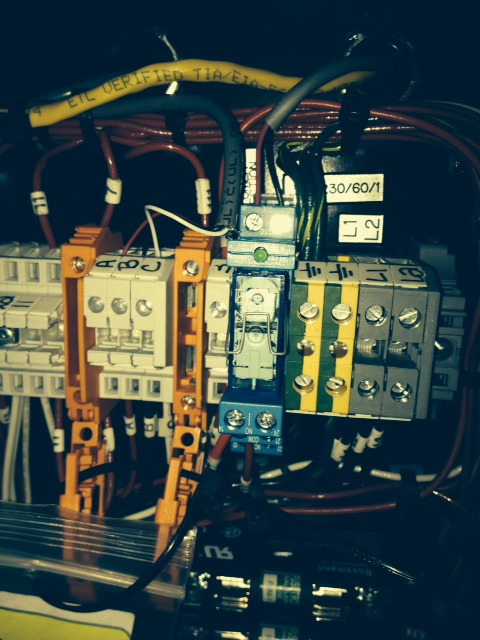 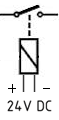 BCAL Interlock System
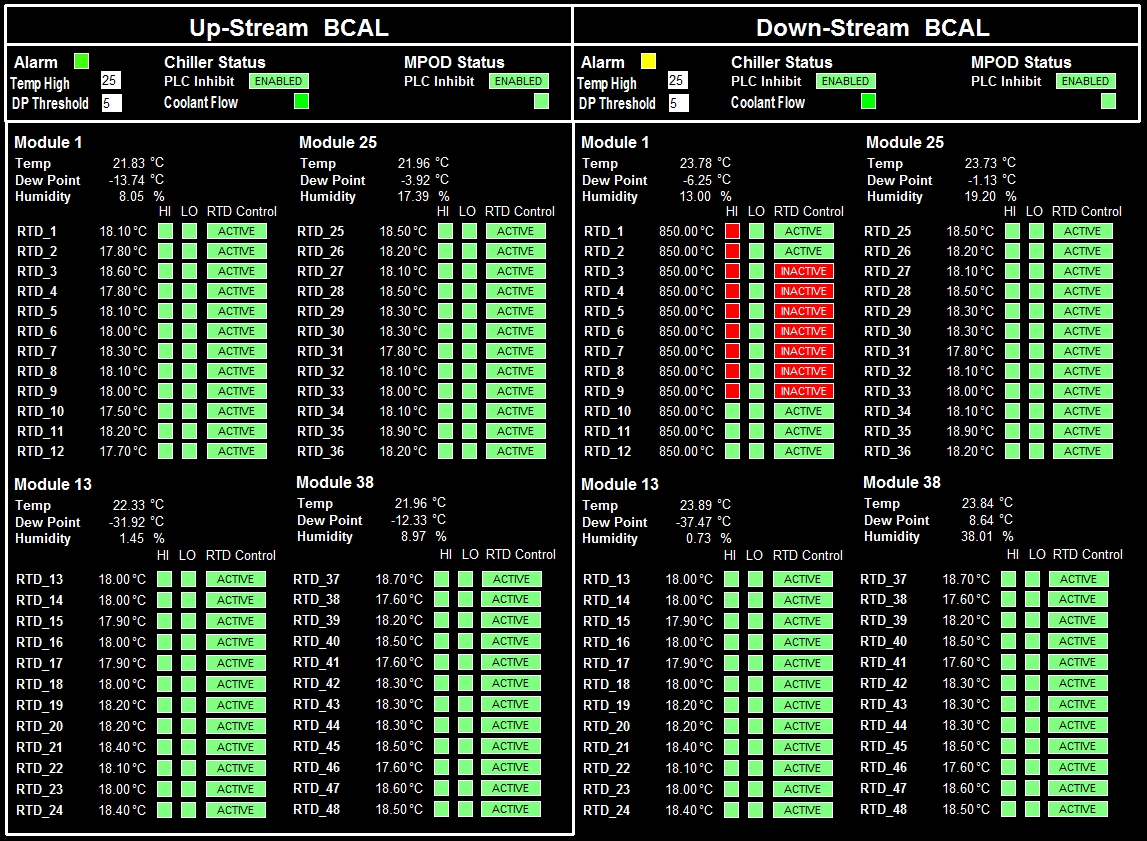 BCAL Interlock System
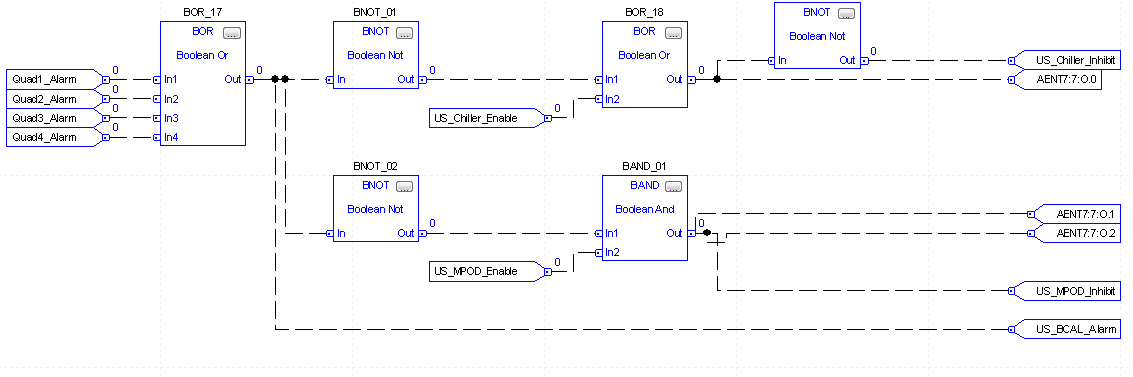